Муниципальное казенное дошкольноеобразовательное учреждение«Детский сад общеразвивающего вида №2»«Внедрение STEAM-лаборатории в образовательную деятельность с детьми дошкольного возраста»
Подготовила: Григорьева М.П
Наша цель - дать дошкольникам современное, конкурентоспособное образование и профориентацию в рамках реализации учебно-методического пособия «Детская универсальная STEAM-лаборатория» на основе новейших исследований в области возрастной пластичности мозга детей, особенностей цифрового мира, с учетом кадровых приоритетов в области военной и космической инженерии, систем кибербезопасности, и с опорой на отечественный опыт дошкольной педагогики.
Детская универсальная STEAM-лаборатория -
новая оригинальная методика конструирования искусственной
обучающей среды для учащихся дошкольных образовательных
учреждений по направлению “Babyskills”, включающая в себя основы
программирования, робототехники, математики и теории
вероятности, картографии, астрономии, инженерии (в том числе
космической), криптографии, физики, химии, биологии,
культурологии. Учебно-методическое пособие создано на основе
современных международных подходов STEAM-образования (science,
technology, engineering, art, mathematics) – международного
интегрированного подхода в обучении по темам, с акцентом на
исследовательскую и проектную деятельность посредством
геймифицированных технологий.
Могут ли дети
научиться
программировать,
прежде чем научиться
читать и писать?
Однозначно да!!!
Можно ли увлечь
детей шифрованию?
Однозначно да!!!
Можно ли запретами
защитить детей от
негативного влияния
интернета?
Однозначно нет!!!
Программа состоит из 4 последовательных иодной параллельной программы
Основы
программирования
Основы чтения
Основы математики и
теории вероятности
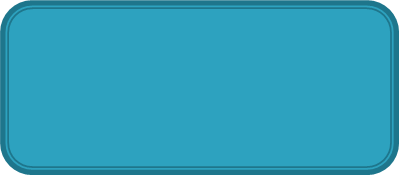 Основы чтения
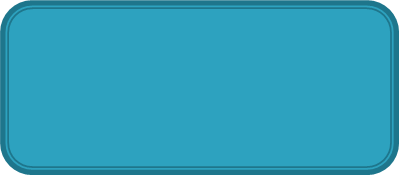 Основы картографии
и астрономии
Основы чтения
Основы
криптографии
Программа построена по принципу «от простого к сложному» с рекомбинацией видов деятельности
Основы чтения
- Реализуется параллельно с программами « Основы программирования», « Основы математики и теории вероятности», « Основы картографии и астрономии».
- Основной метод - запоминание слов русского языка ( 104 слова) на основе развития фотографической памяти детей.
-Общая продолжительность – 910 минут ( 7 минут день, 5 дней неделю, с начала изучения учебно – методического пособия « Детская универсальная STEAM-лаборатория).
-Ежедневные занятия программы « Основы чтения» проводятся 4 этапа:
1. « Презенташки» – 1 мин.: знакомство с новыми словами (до завтрака).
2. «Разинашки» – 1 мин.: повторение новых слов (после завтрака).
3. « Закрепляшки» – 2 мин.: повторение новых слов (перед обедом).
4. « Поиграшки» - 3мин.: повторение новых и ранее изученных слов
( перед/после полдника).
Основы программирования - 18 занятий по 25 минут 2 раза в неделю
Цель: введение дошкольника в основы программирования и робототехники.
Задачи
знакомство дошкольника с ключевыми понятиями математики и одним из ее направлений – теорией вероятности;
 формирование у дошкольника основ для многопрофильного восприятия математических подходов;
 развитие навыков критического анализа, целеполагания, логического и творческого мышления; проведение ранней профориентации дошкольника по профессиям: программист, ученый, инженер, строитель, аналитик, математик, ювелир;
 развитие целенаправленности и саморегуляции собственных действий дошкольника.
Основы математики и теории вероятности - 18 занятий по 25 минут 2 раза в неделю
Цель
введение дошкольника в основы математики и теории вероятности
Задачи
знакомство дошкольника с ключевыми понятиями математики и одним из ее направлений – теорией вероятности; 
формирование у дошкольника основ для многопрофильного восприятия математических подходов;
 развитие навыков критического анализа, целеполагания, логического и творческого мышления;
 проведение ранней профориентации дошкольника по профессиям: программист, ученый, инженер, строитель, аналитик, математик, ювелир; развитие целенаправленности и саморегуляции собственных действий дошкольника.
Основы криптографии - 18 занятий по 25 мин 2 раза в неделю
Цель: формирование базовых понятий и навыков в криптографии.
Задачи: 
формирование базовых понятий об информационной безопасности, принципах ее работы на основе математики, базовых навыков симметричного, асимметричного и двойного шифрования; 
проведение ранней профориентации по профессиям: шифровальщик, ученый, программист, аналитик; выработка командной деятельности и развитие интересов детей, любознательности, познавательной мотивации.
Основы картографии и астрономии - 18 занятий по 25 минут 2 раза в неделю
Цель: развитие пространственного мышления, изучение основ картографии, базовой астрономии.

Задачи: знакомство с ключевыми понятиями и формирование базовых навыков в области картографии, астрономии; 
развитие пространственного и временного мышления, ориентации, основ концепций географической науки (ландшафт, территория);
 проведение ранней профориентации по профессиям: картограф, инженер, астронавт, физик, химик, биолог, культуролог.
Спасибо за внимание